DYNAMICKÝ NÁKUPNÝ SYSTÉM
02.10. 2019					                                Mgr. Jaroslav Lexa
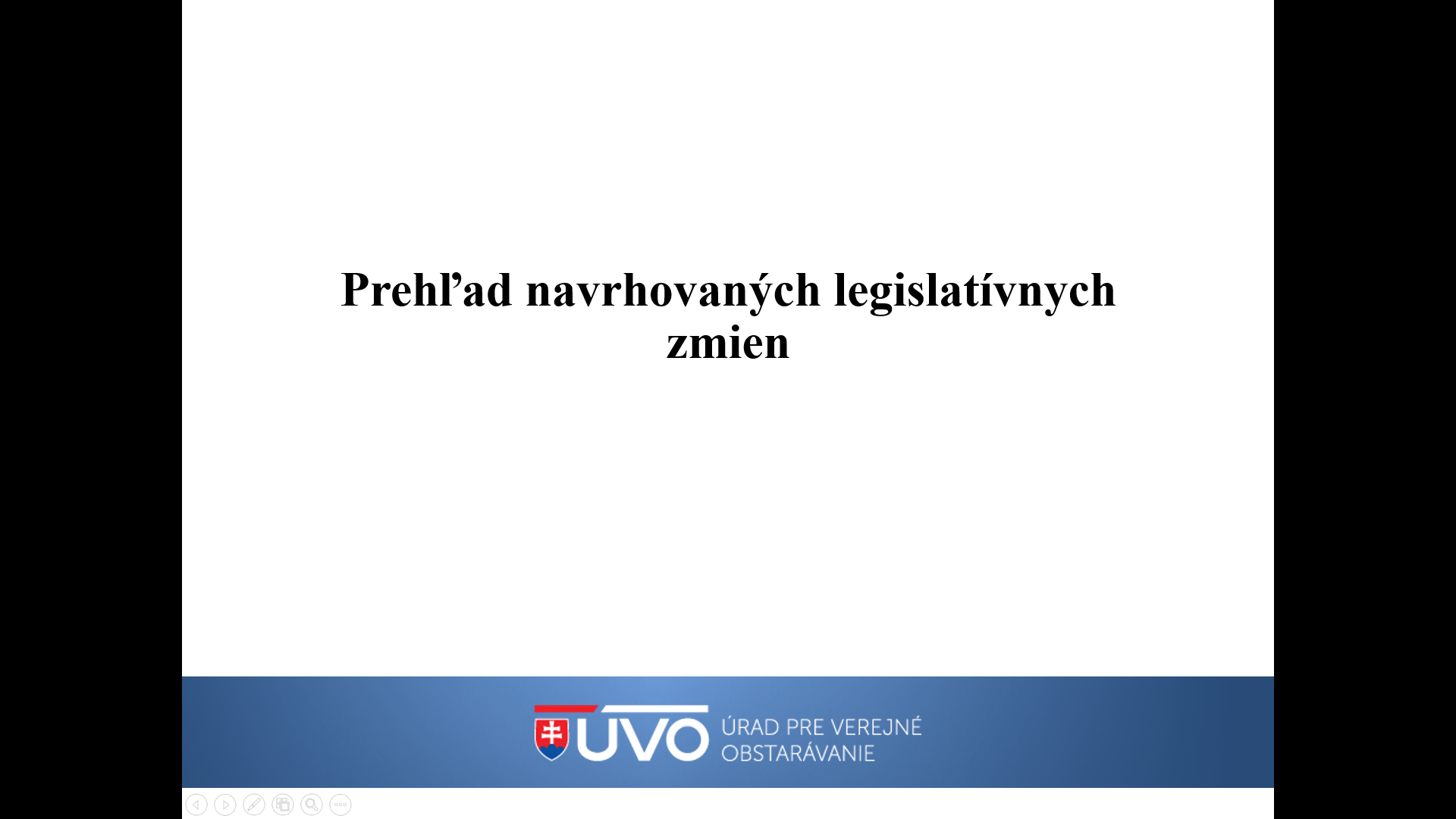 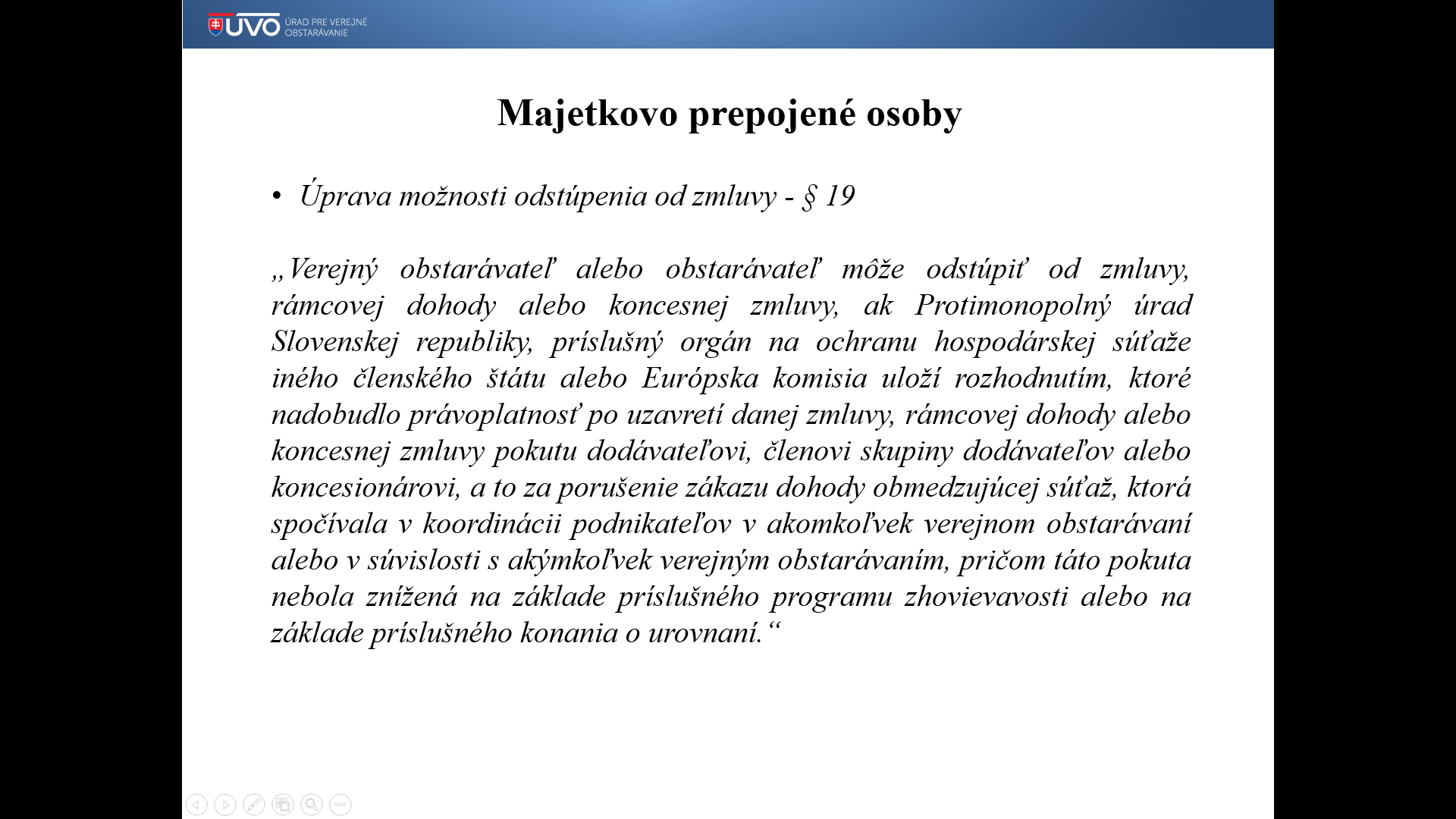 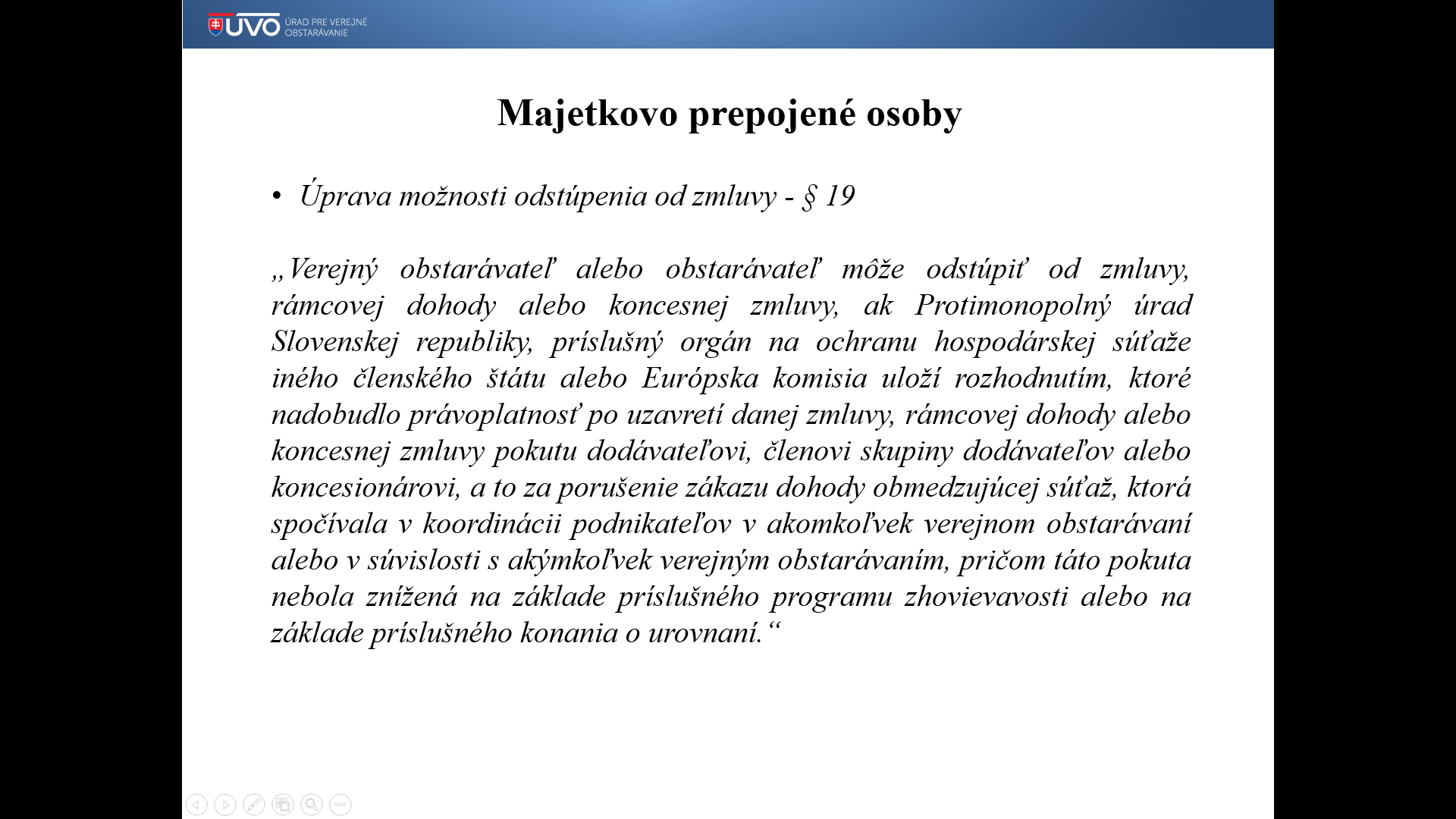 Aktuálne aktívne DNS v SR:   29
ČO

TOVARY:	22

SLUŽBY:	5

STAVEBNÉ PRÁCE: 2
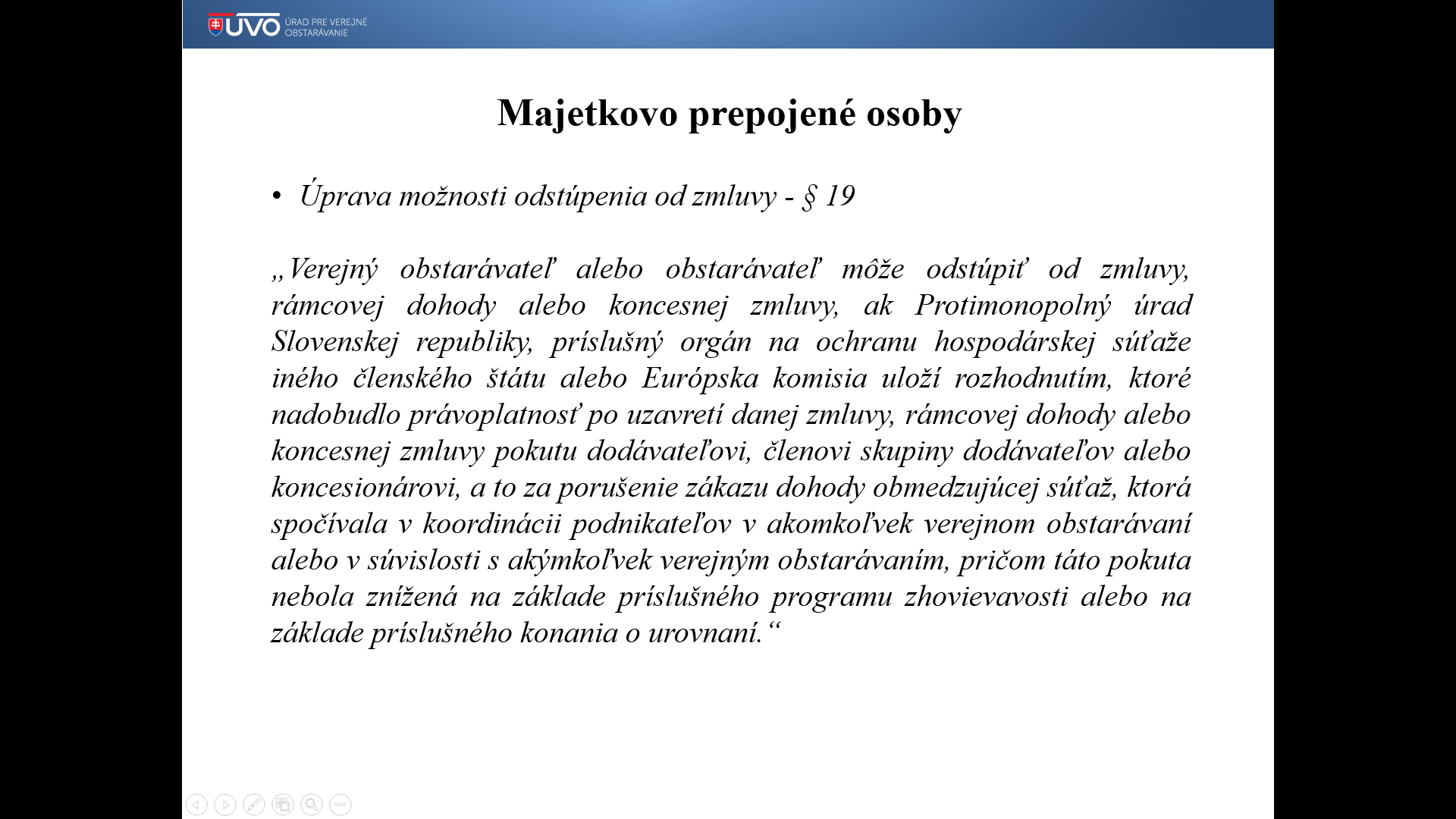 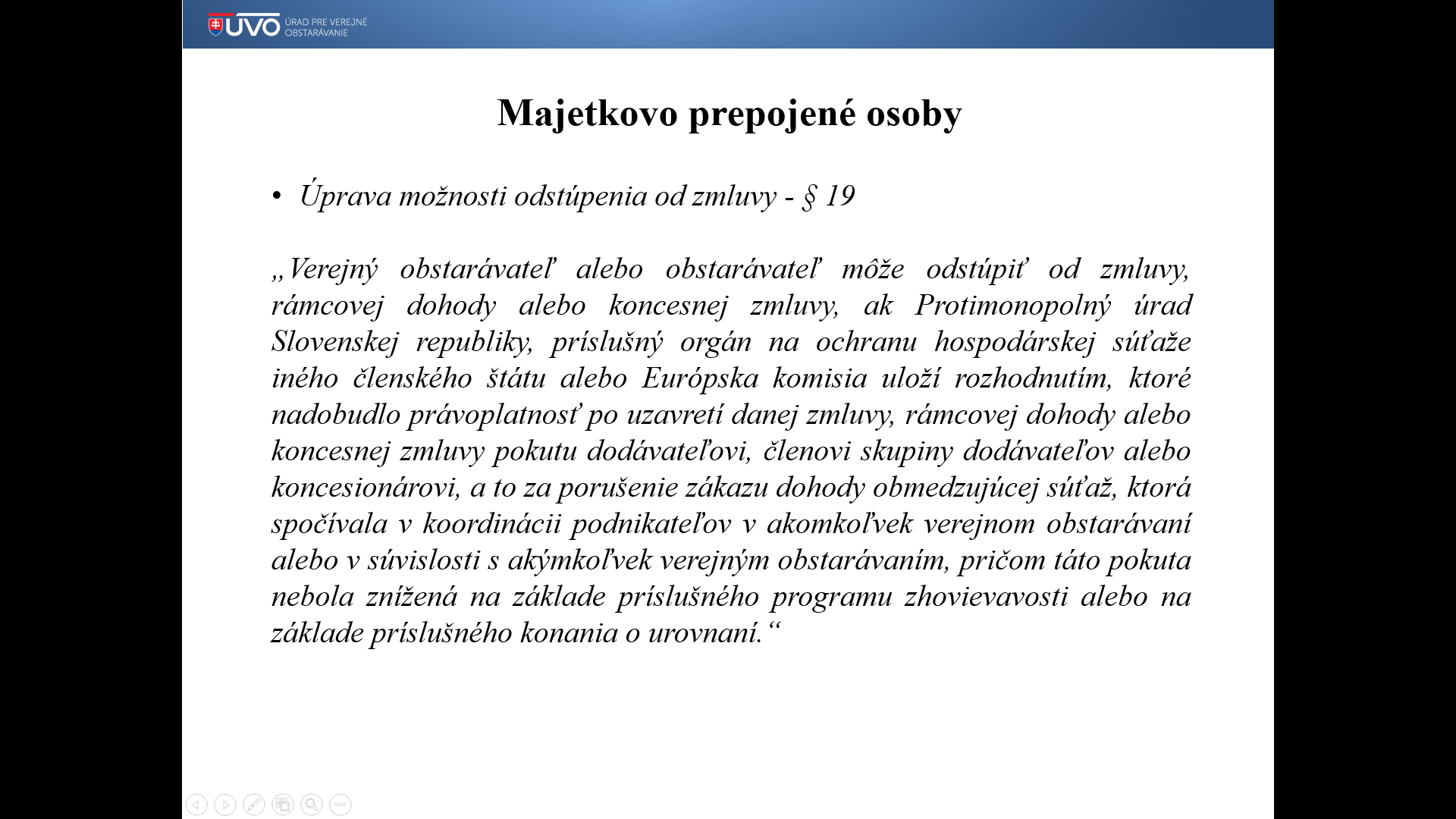 TOVARY: 22 (IKT, potraviny, kancelársky nábytok, elektro, propagačné materiály, dodávka elektriny, licencie, servery, zdravotná technika, spotrebný materiál pre tlačiarne)
SLUŽBY:	5
(údržba komunikácií, zelene, upratovacie, strážne a lesnícke služby)
STAVEBNÉ PRÁCE: 2 
(asfaltovanie ciest, drobné stavebné práce)
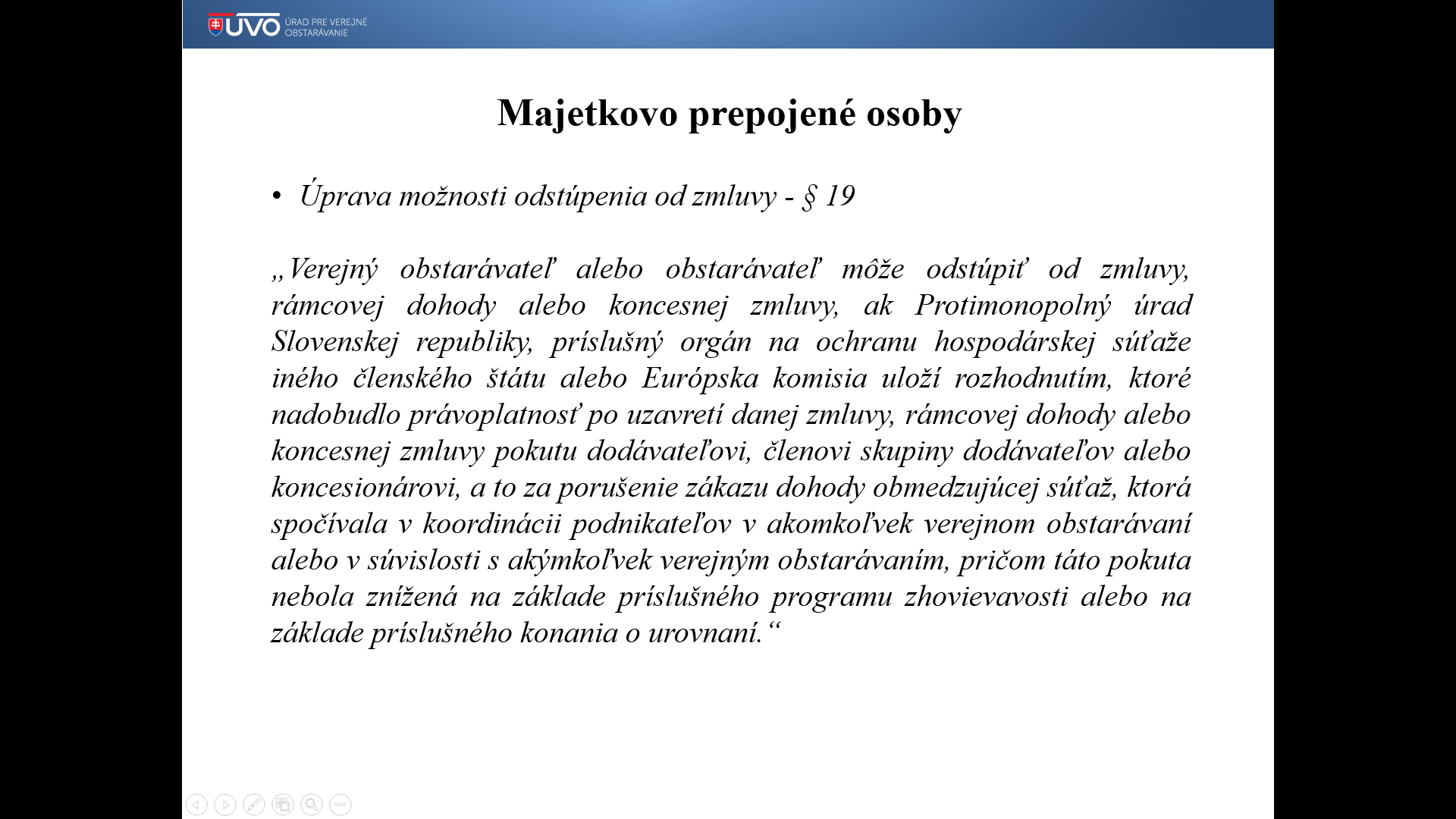 Aktuálne aktívne DNS v SR:   29
KTO

ÚVO: 3
Mestá a kraje: 9 
(Bratislava, Prešov, BBSK, TTSK)
Štátne inštitúcie: 15
Univerzity: 2
na (ne)zaradenie záujemcu
Na podanie žiadosti o zaradenie
DNS
Min. 10 prac. dní
Min. 30 dní na zriadenie DNS
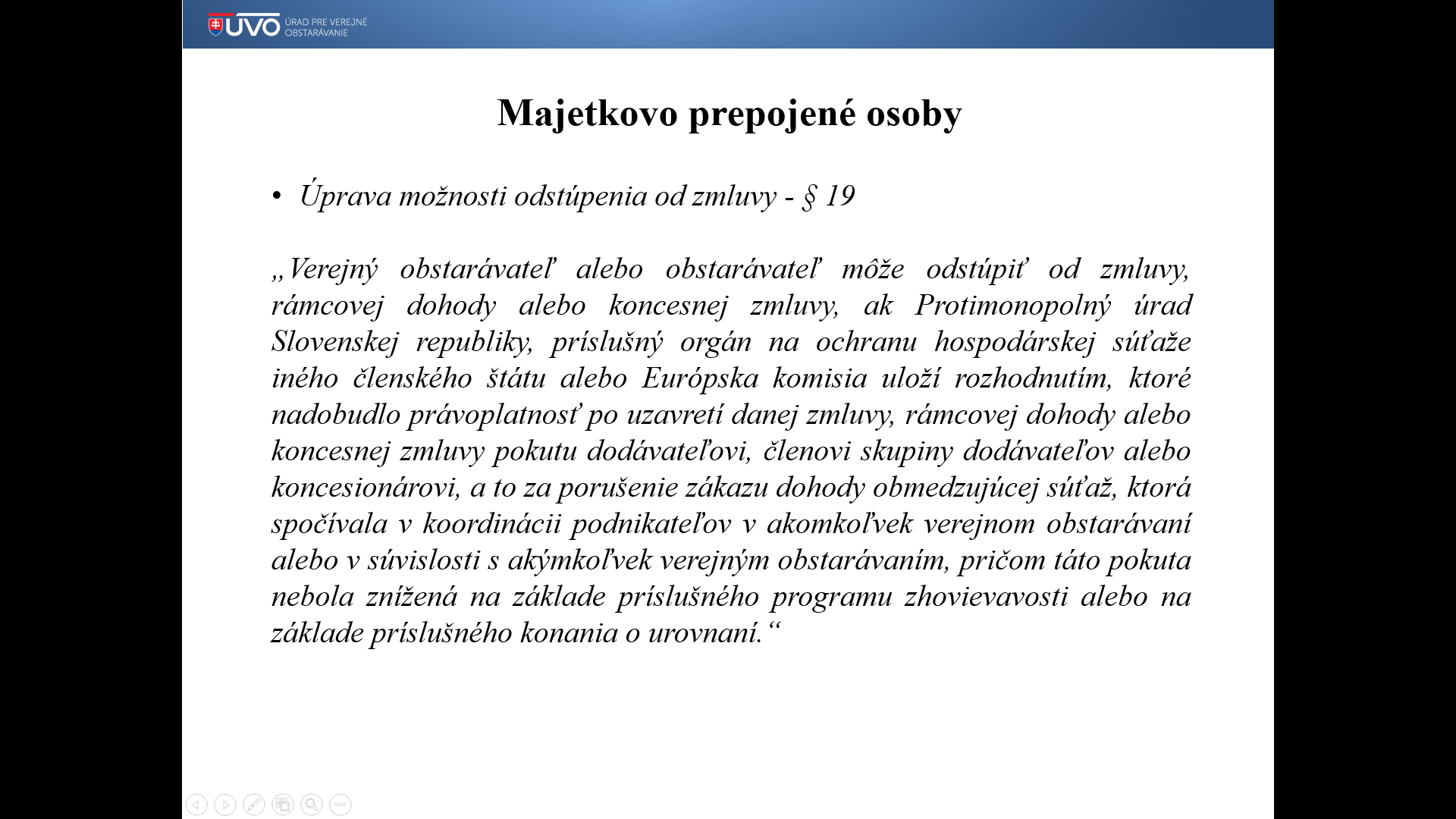 Výzva
DNS
Predloženie ponuky
Uzavretie zmluvy
Vyhodnotenie
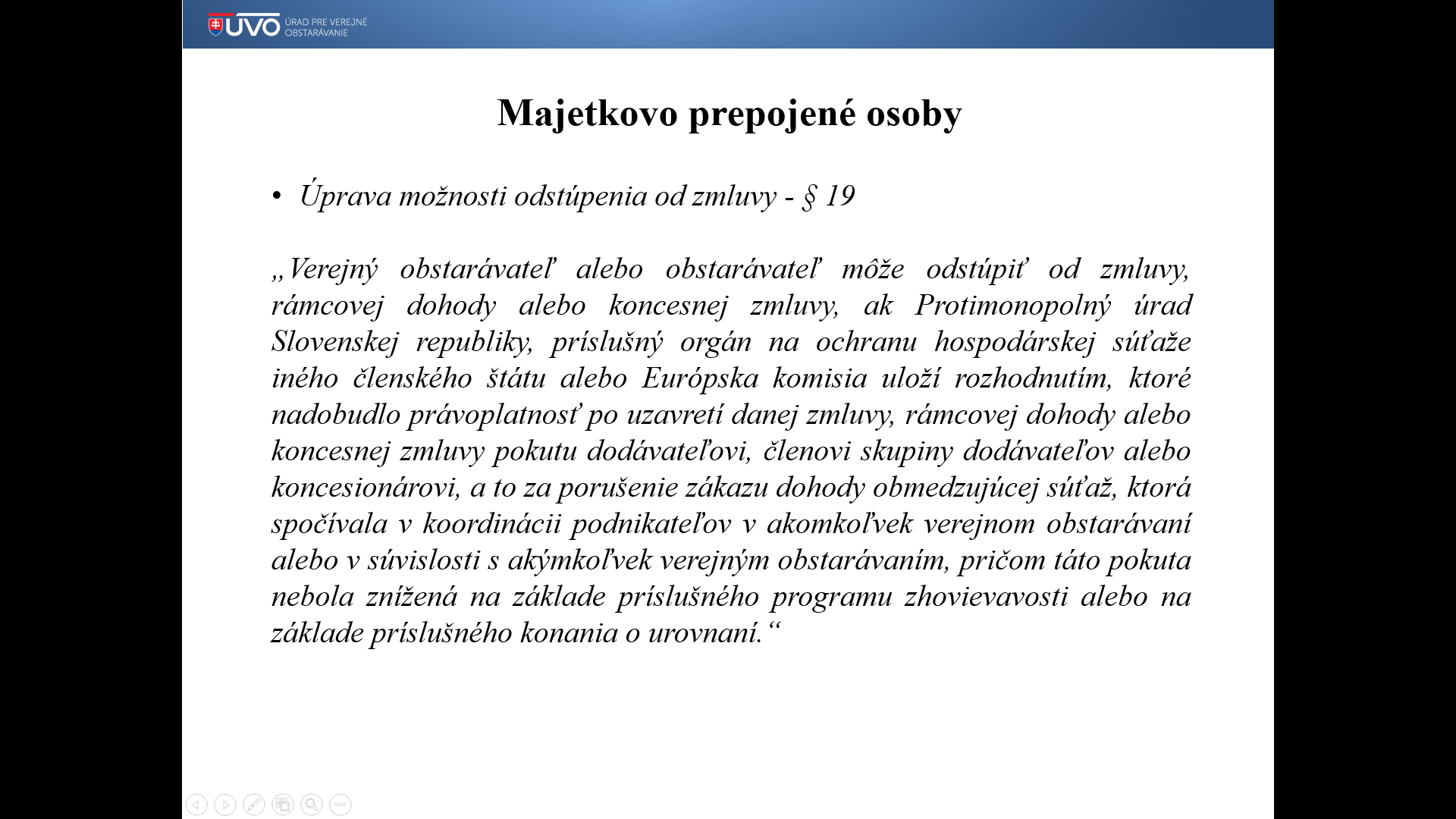 Uzavretie zmluvy
Vyhodnotenie
DNS
1-2 dni
16 dní
Min. 10 dní
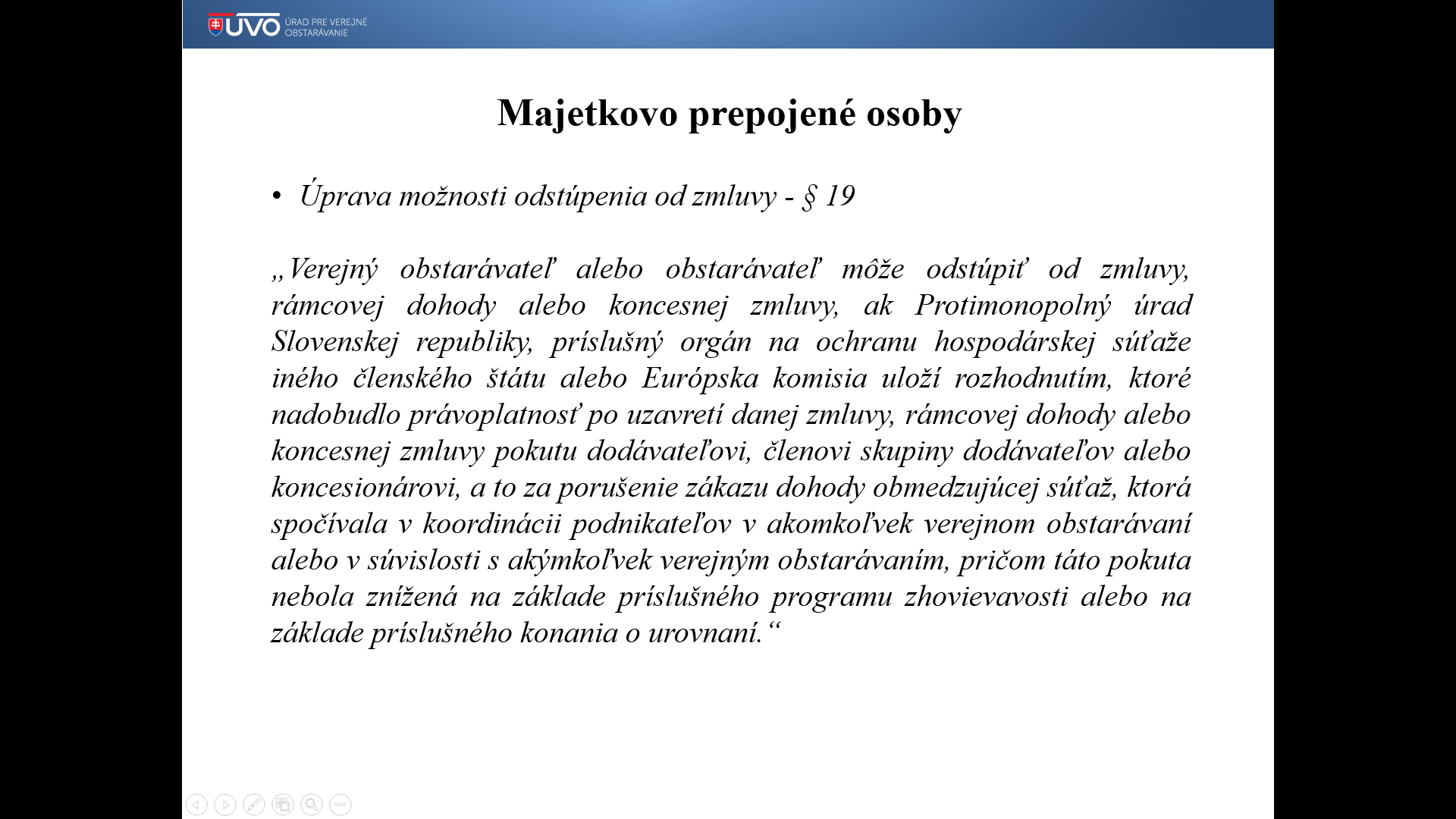 Uzavretie zmluvy
Vyhodnotenie
DNS
1-2 dni
16 dní
Min. 10 dní
Skrátenie o  16 dní
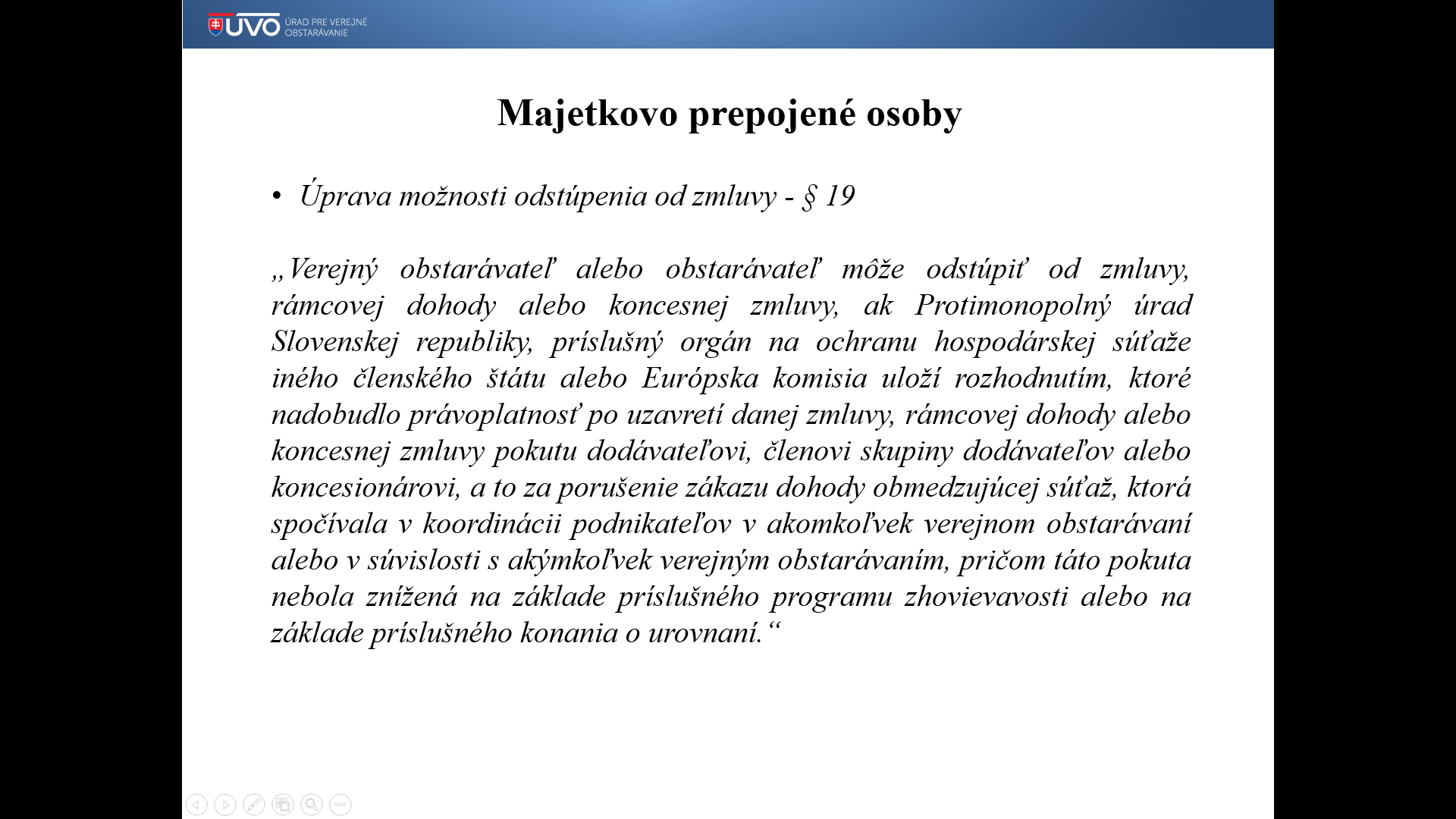 Uzavretie zmluvy
Vyhodnotenie
DNS
1-2 dni
16 dní
Menej ako 10 dní
Skrátenie o  min. 16 dní
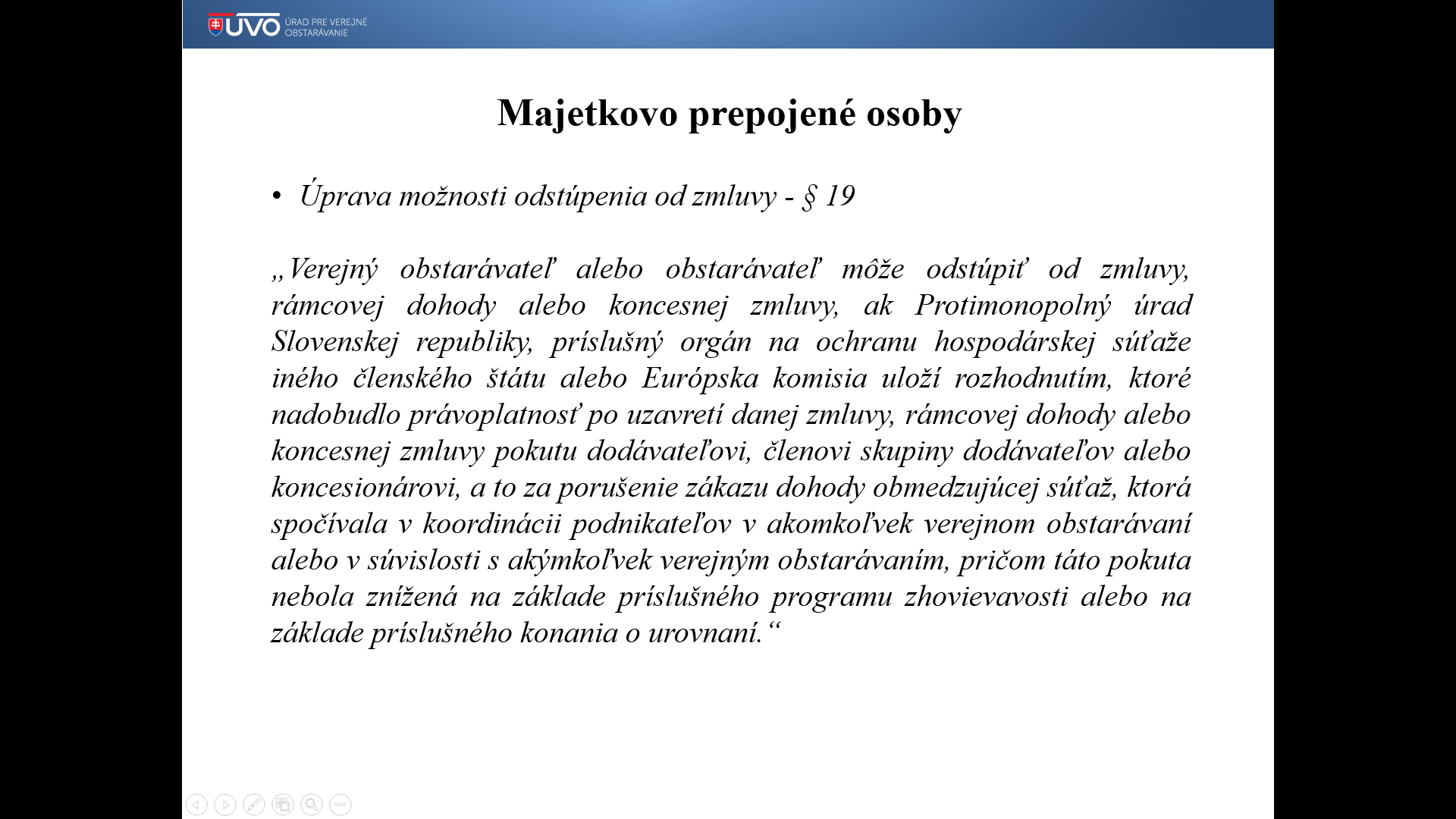 Uzavretie zmluvy
Vyhodnotenie
DNS
1-2 dni
16 dní
Napr. 3 dni
Skrátenie o  21 dní
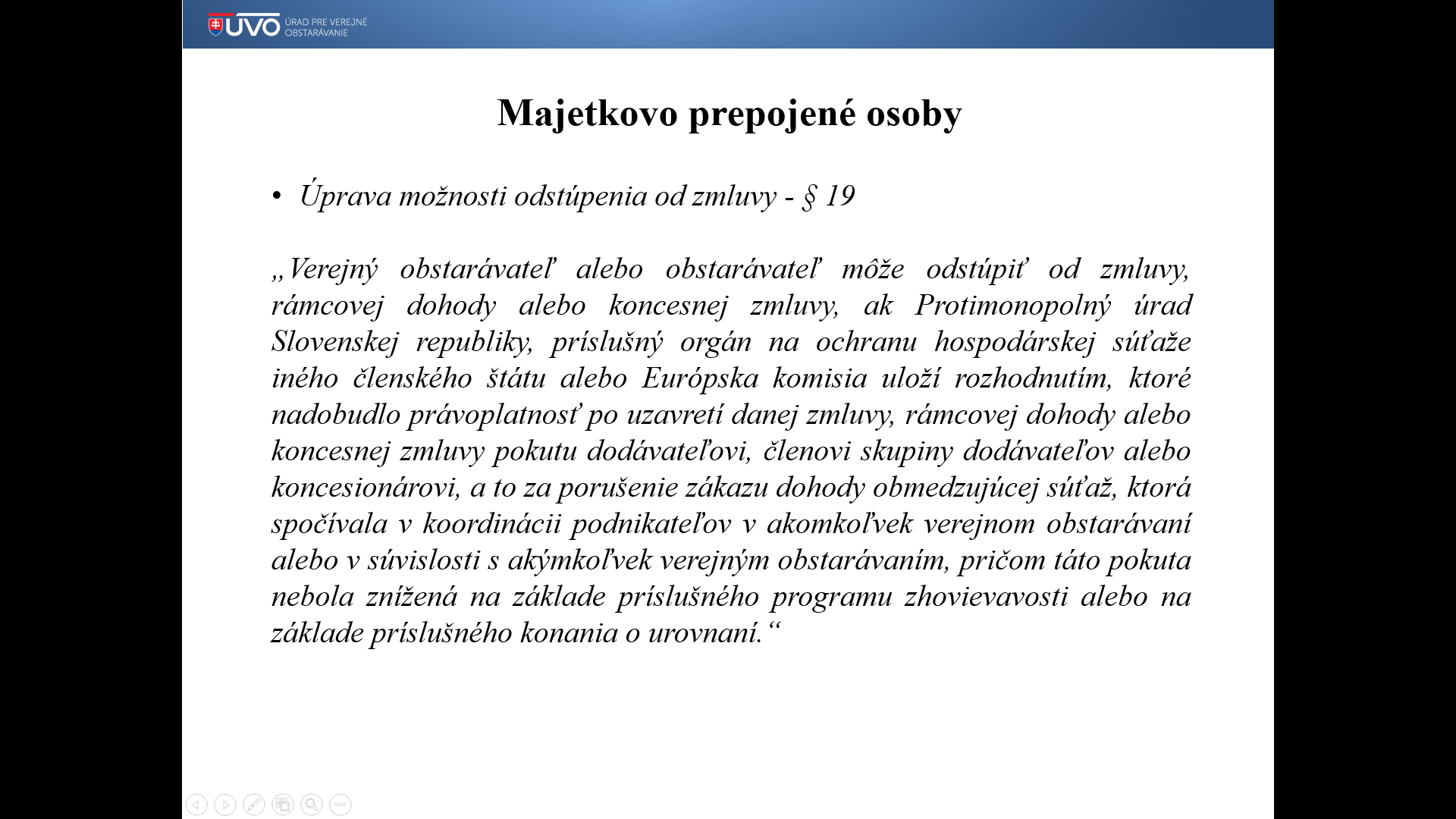 !
?
DNS - len bežne dostupné služby, tovary a stavebné práce
Postup – užšia súťaž
EÚ – diskusie, čo môže spadať
pod DNS
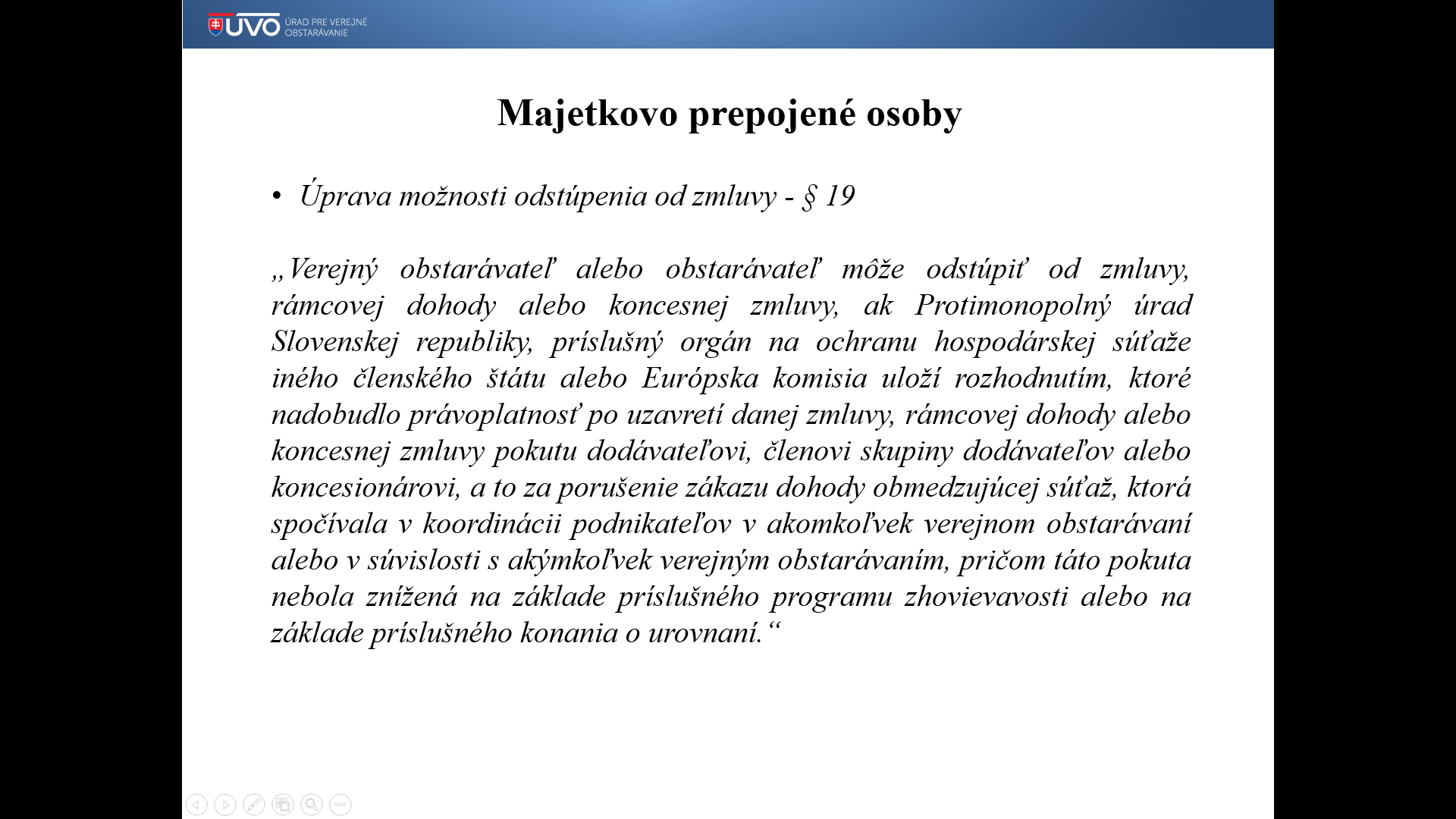 PRÍPRAVA VO
PTK

ZDIEĽANIE

CENTRÁLNE VO

SPOLOČNÉ VO
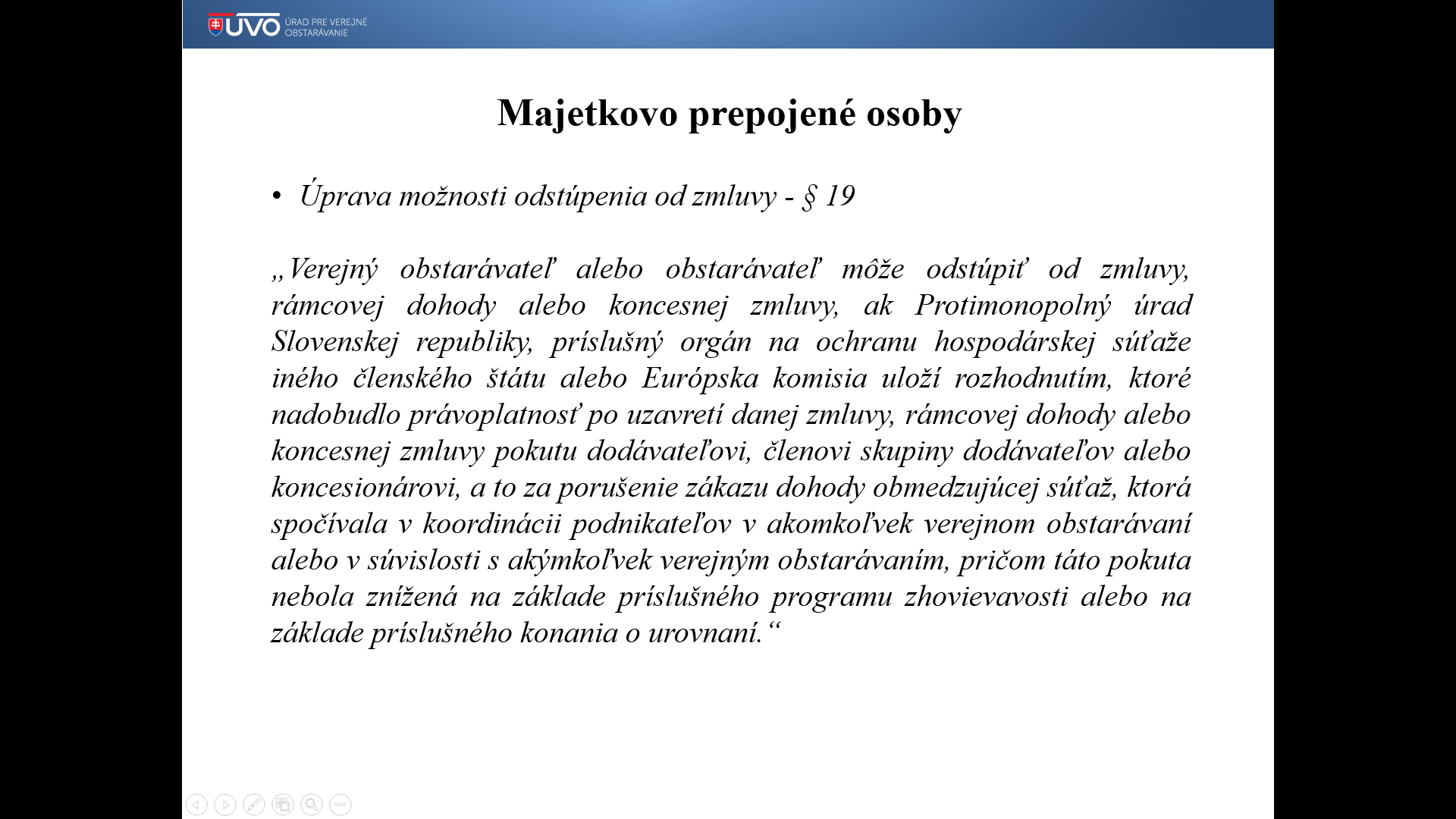 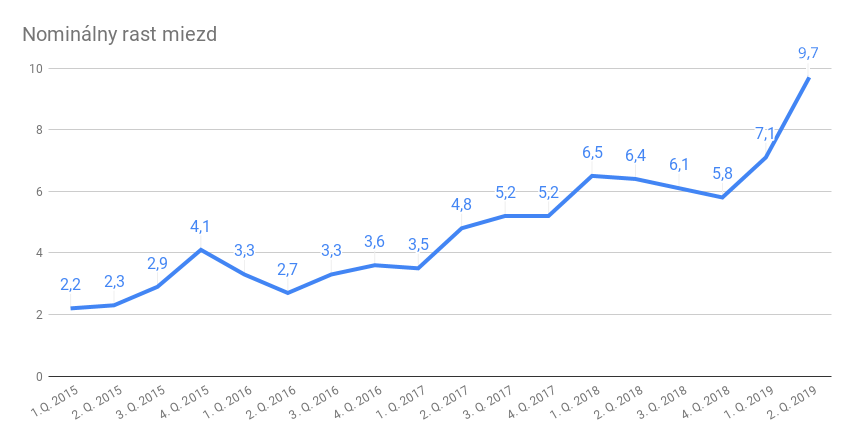 www.dennikn.sk					zdroj: ŠÚSR
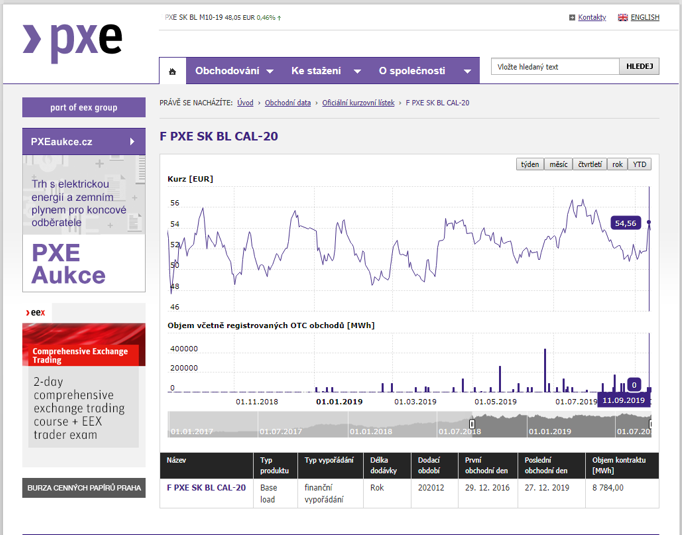 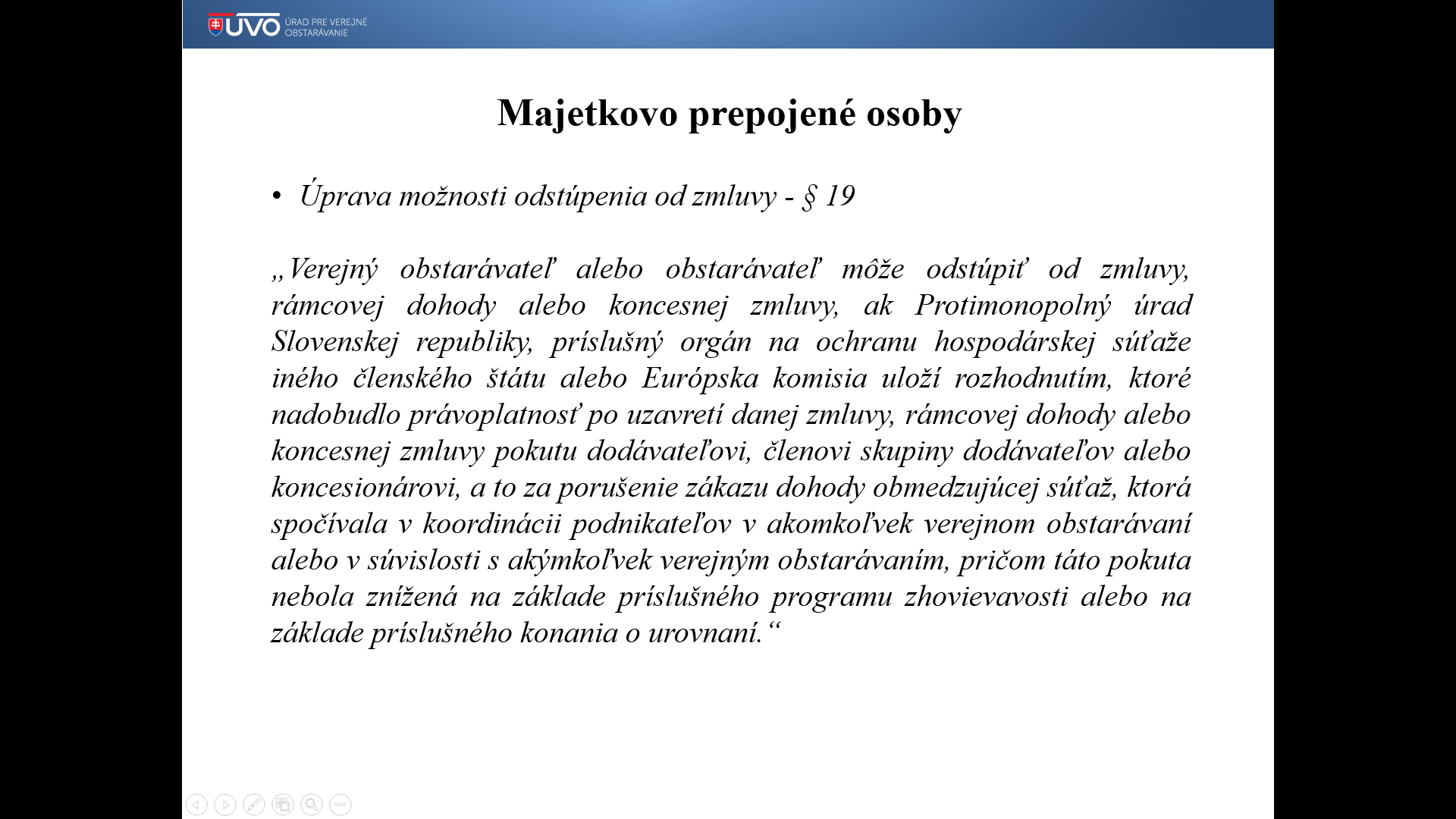 CPV 09310000-5   ELEKTRICKÁ ENERGIA
Elektronické trhovisko:  58 zákaziek 
(01.01.2019 – 13.09.2019)
https://portal.eks.sk/Reporty/NajcastejsieObchodovanePolozky/NajcastejsieObchodovanePolozkyPodlaOkruhov?Filter.Locale=sk&Filter.DatumOd=01.01.2019&Filter.DatumDo=13.09.2019

Vestník: 78 zákaziek (filter:cpv, za365dní-r.2018)
https://www.uvo.gov.sk/vyhladavanie-zakaziek-4dd.html?page=2&limit=40&sort=datumAktualizacie&sort-dir=DESC&ext=1&text=&nazovZakazky=&obstarNazov=&obstarIco=&cpv=09310000-5&datumAktualizacie=365&nut=&kriterium=-1&fin=-1&eurofondy=-1&obrana=-1&druhPostupu=-1&druhZakazky=-1
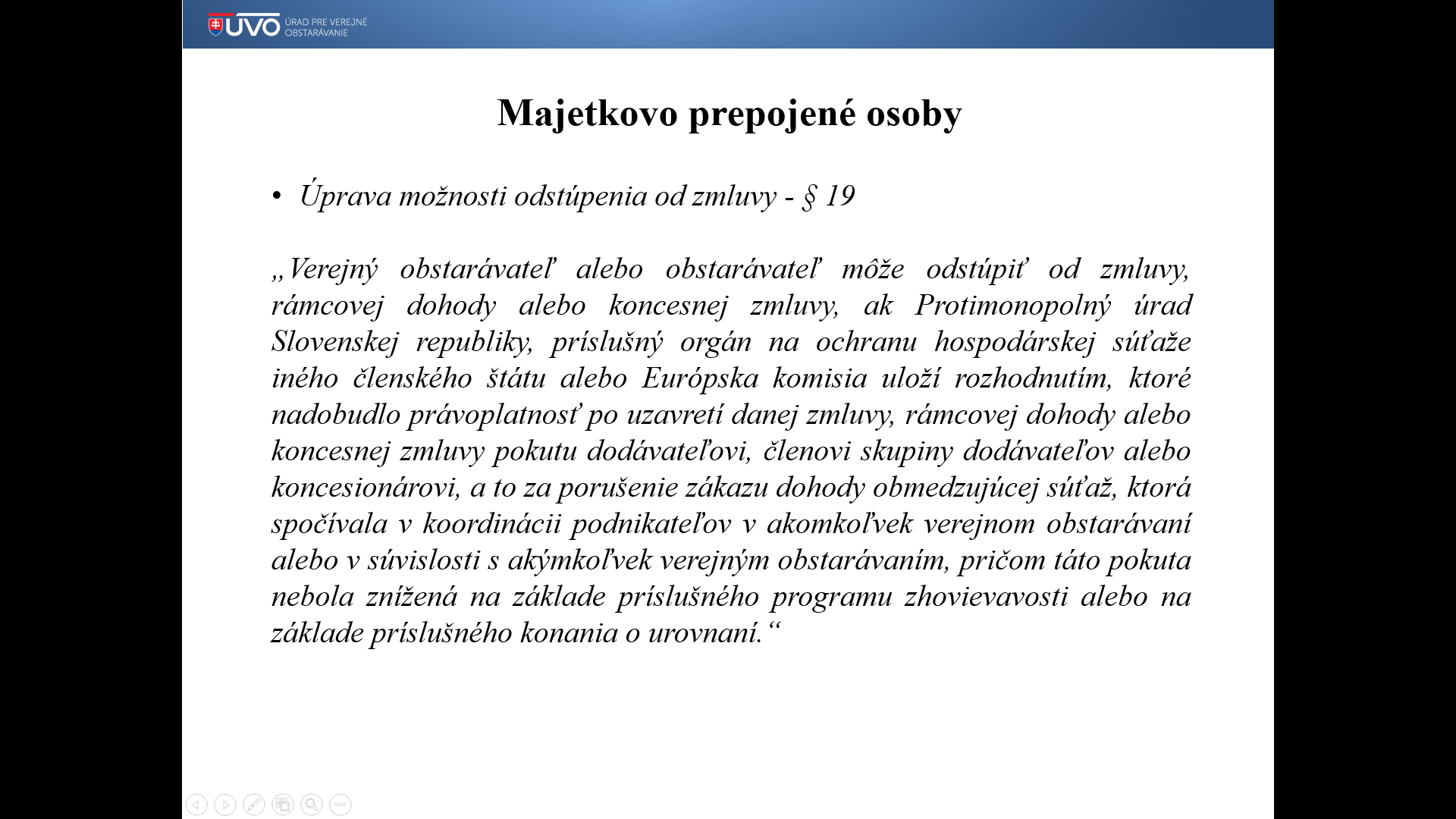 Centrálne riadenie nákupného procesu
€
Vysoký
Čas strávený
na činnostiach
s pridanou
hodnotou
Nízky
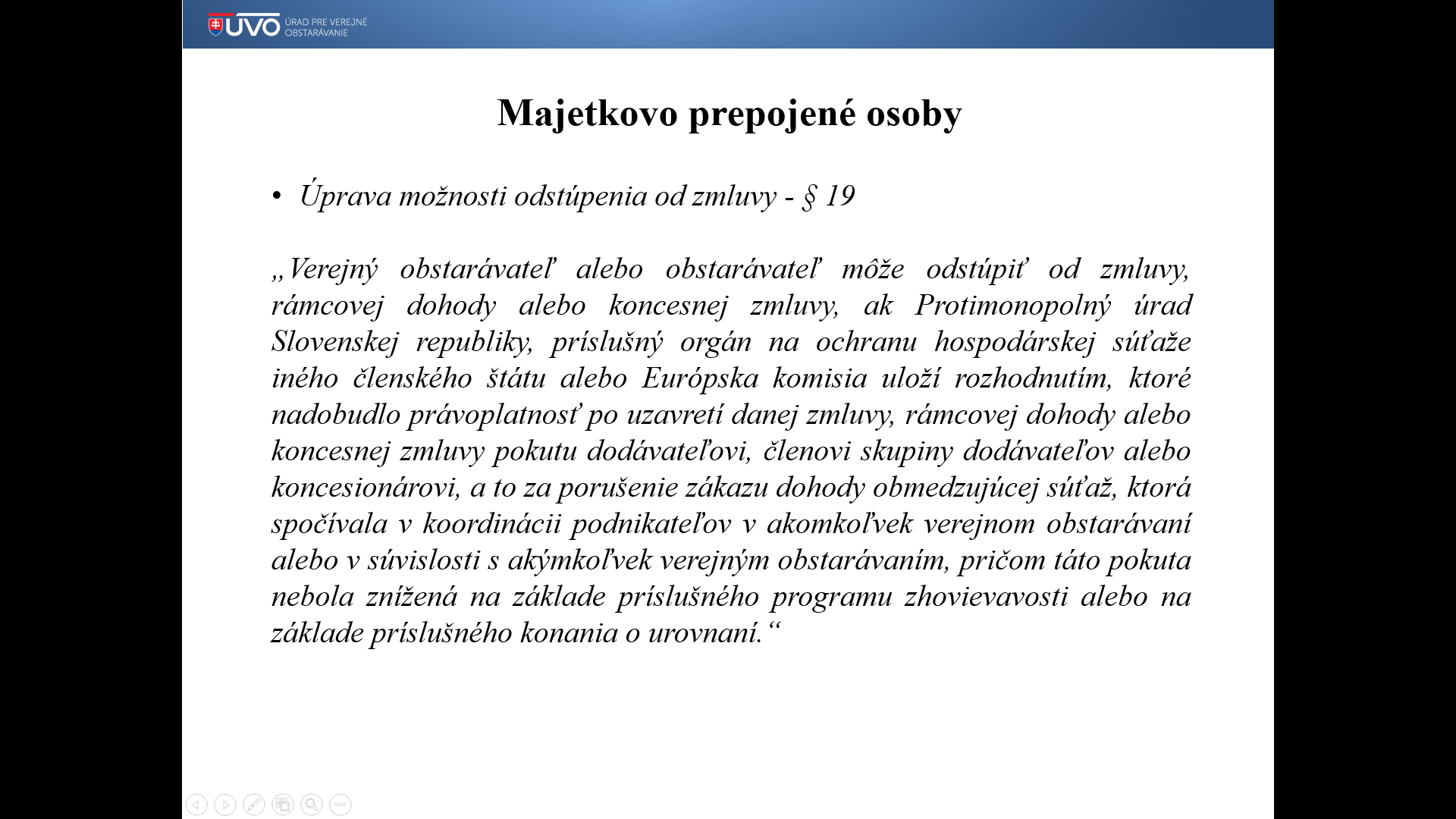 Centrálne riadenie nákupného procesu
€
Vysoký
Čas strávený
na činnostiach
s pridanou
hodnotou
Nízky
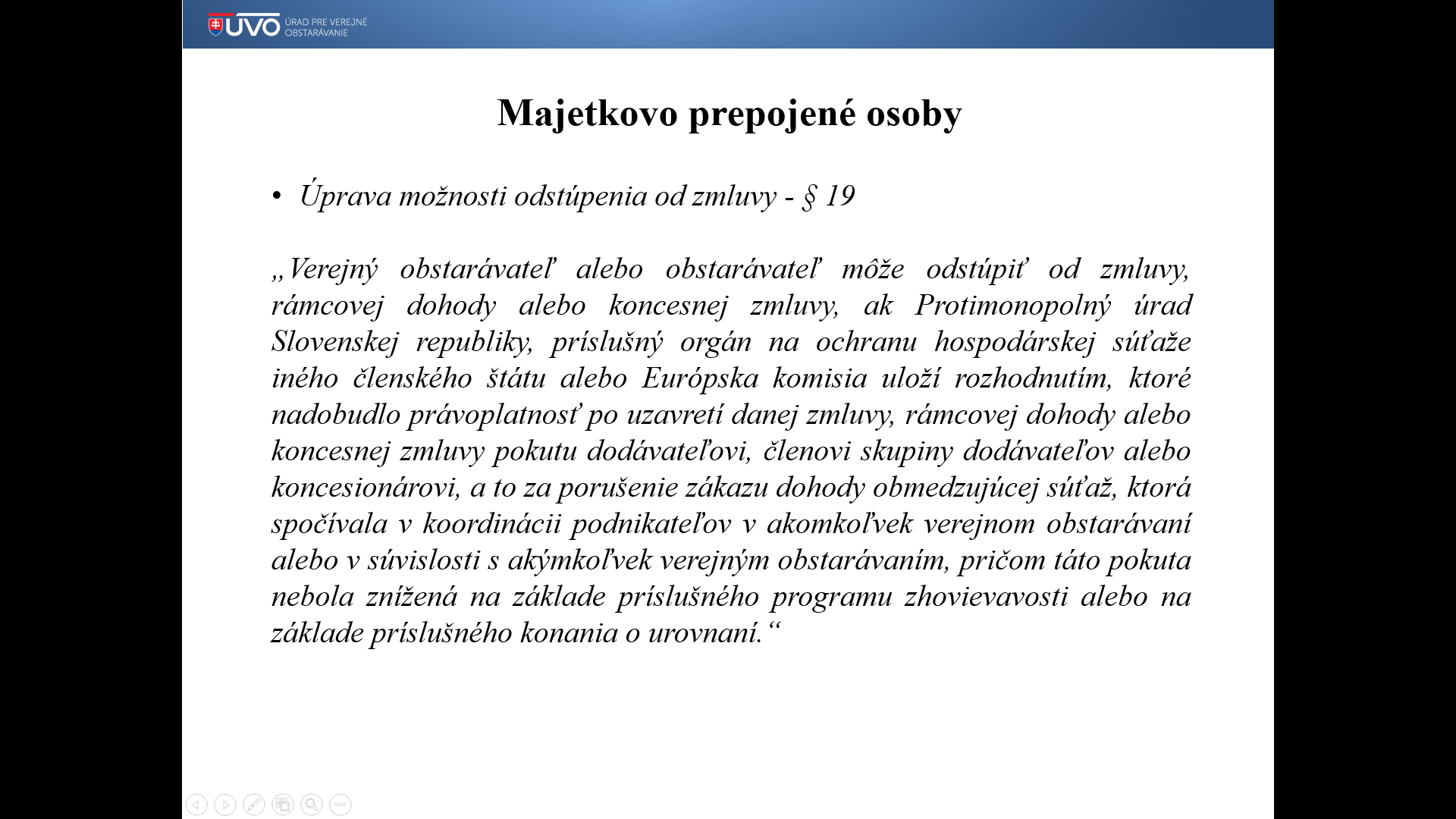 Centrálne riadenie nákupného procesu
€
Vysoký
Čas strávený
na činnostiach
s pridanou
hodnotou
Nízky
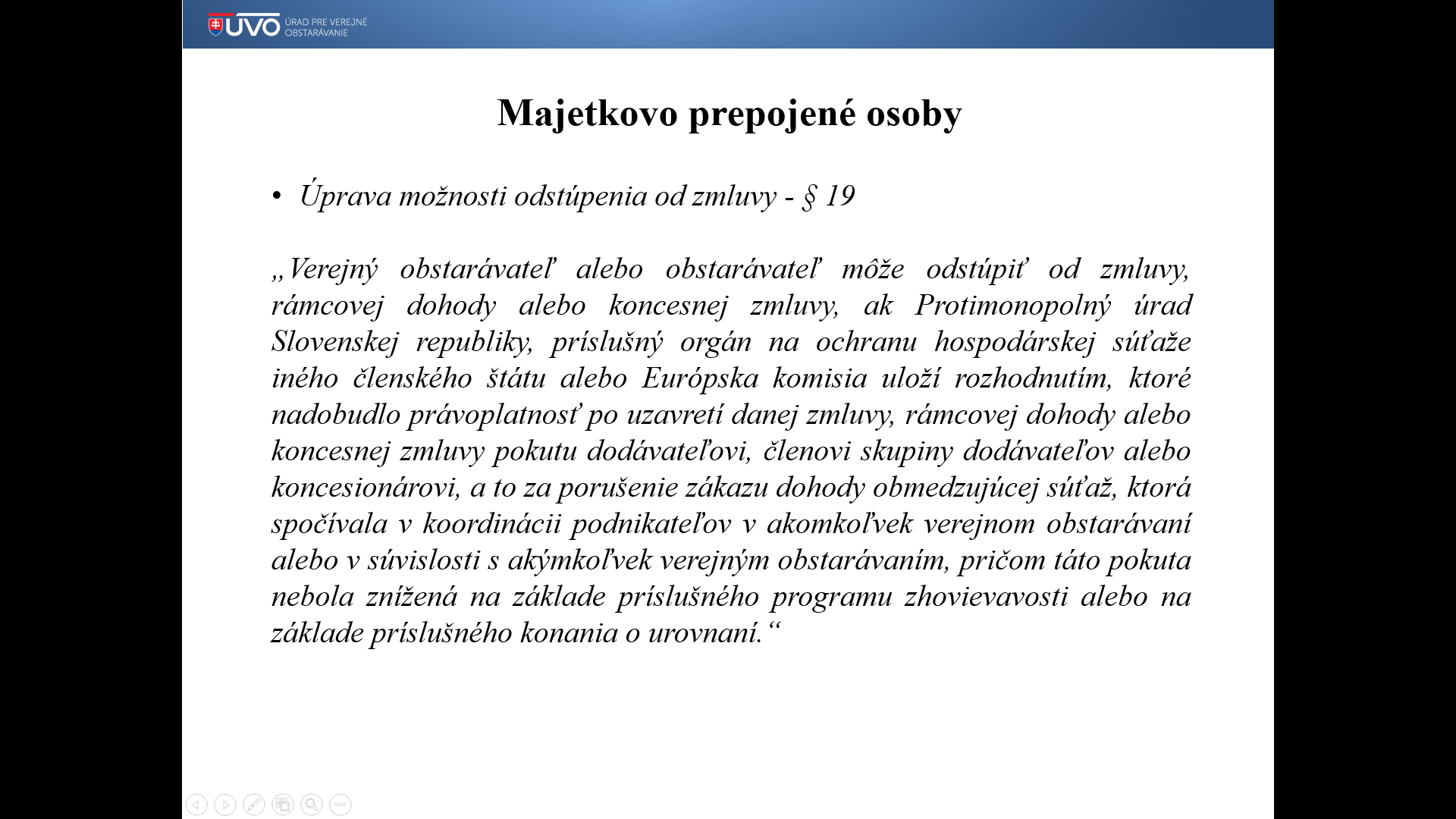 Centrálne riadenie nákupného procesu
€
Vysoký
Čas strávený
na činnostiach
s pridanou
hodnotou
Nízky
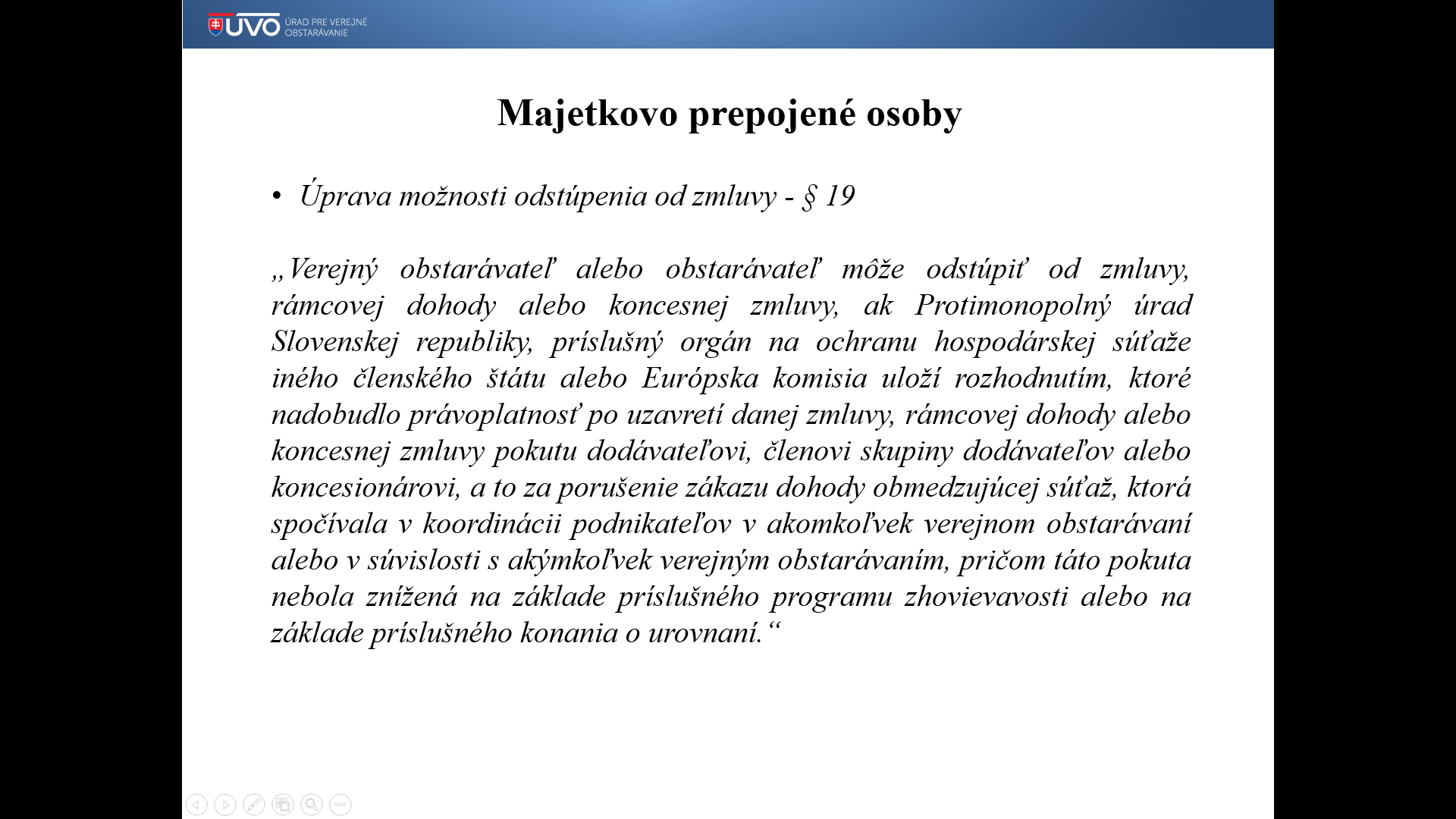 Centrálne riadenie nákupného procesu
€
Vysoký
Čas strávený
na činnostiach
s pridanou
hodnotou
Nízky
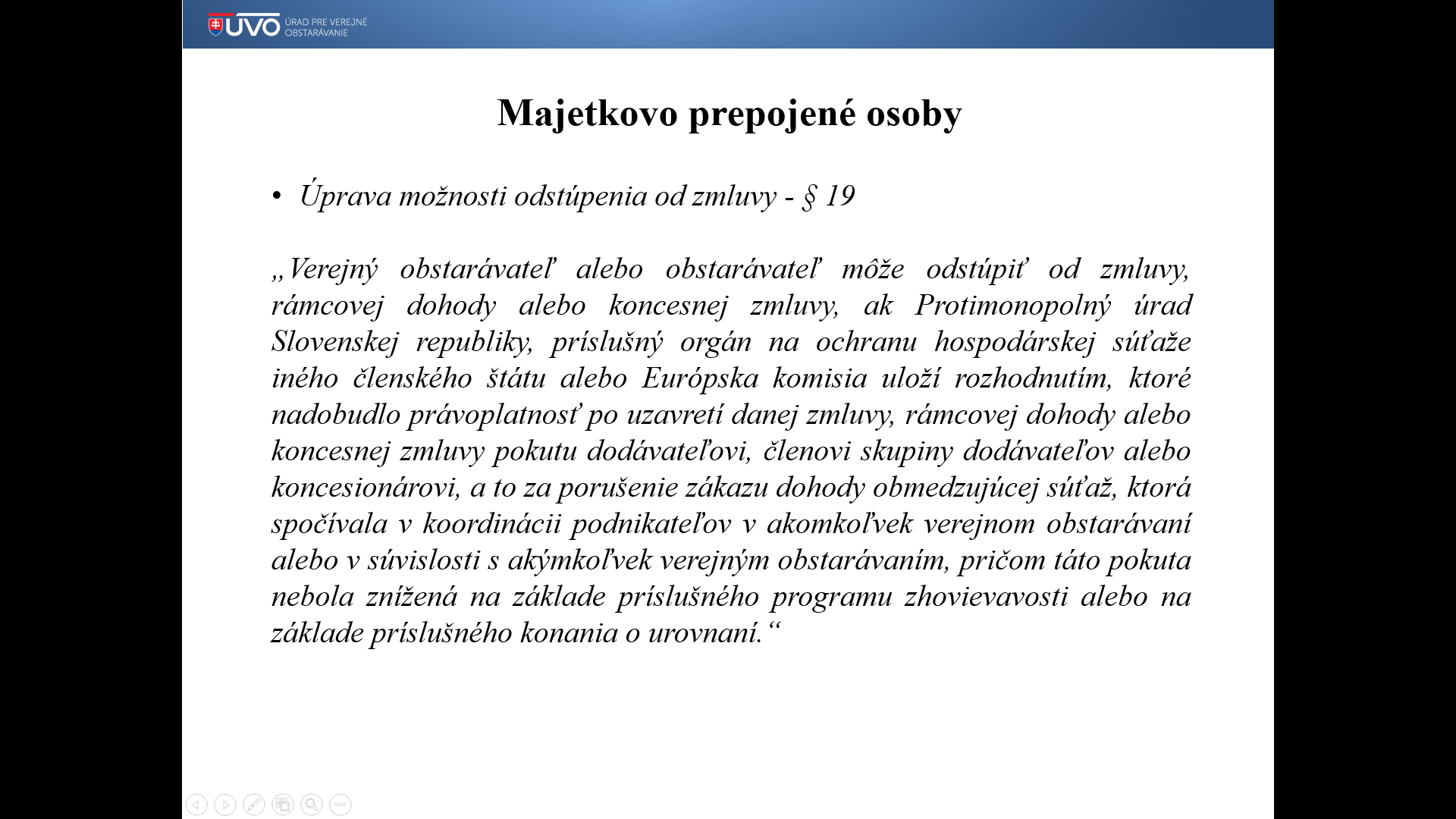 Centrálne riadenie nákupného procesu
€
Vysoký
Čas strávený
na činnostiach
s pridanou
hodnotou
Nízky
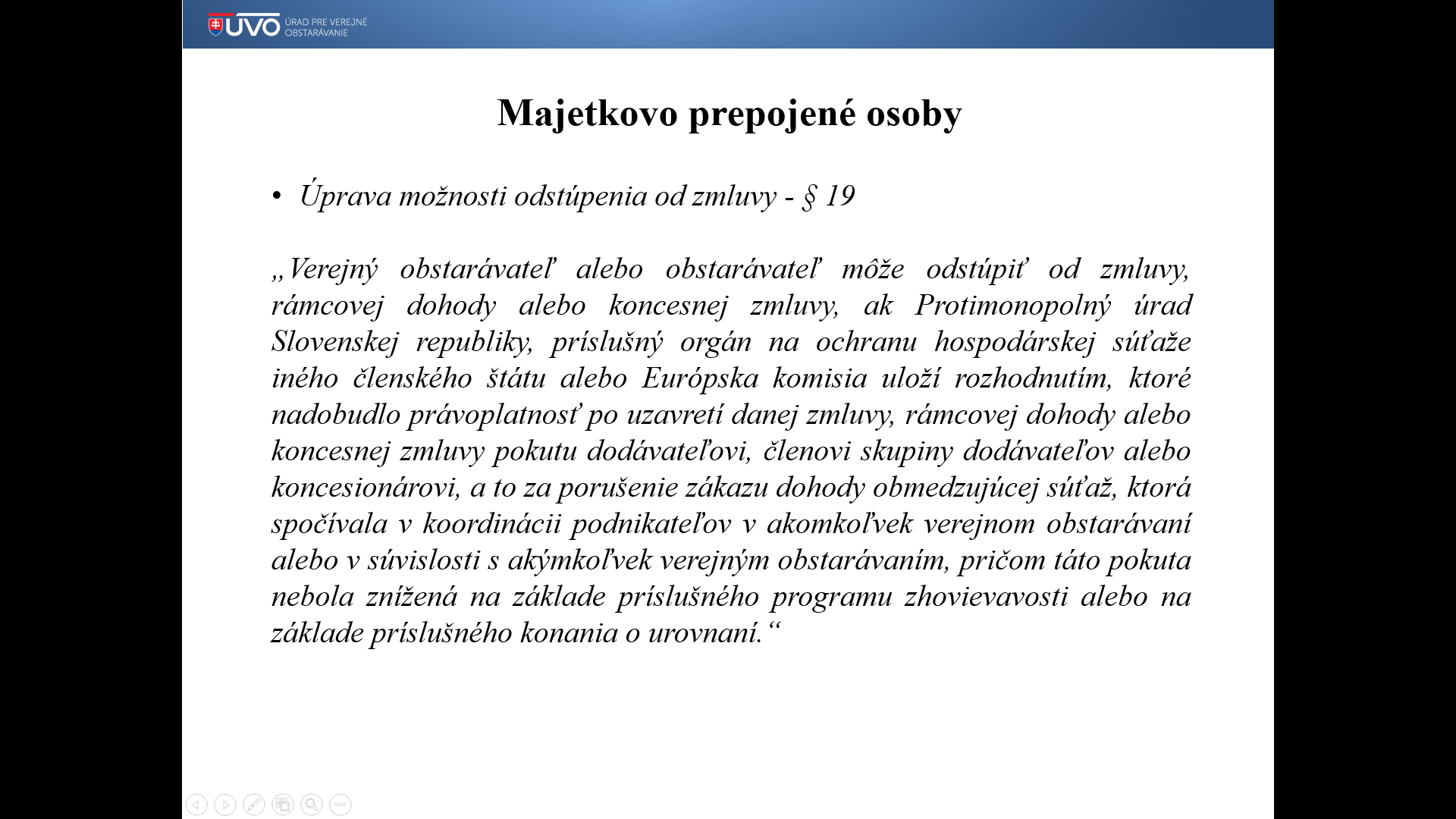 Centrálne riadenie nákupného procesu
€
Vysoký
Čas strávený
na činnostiach
s pridanou
hodnotou
Nízky
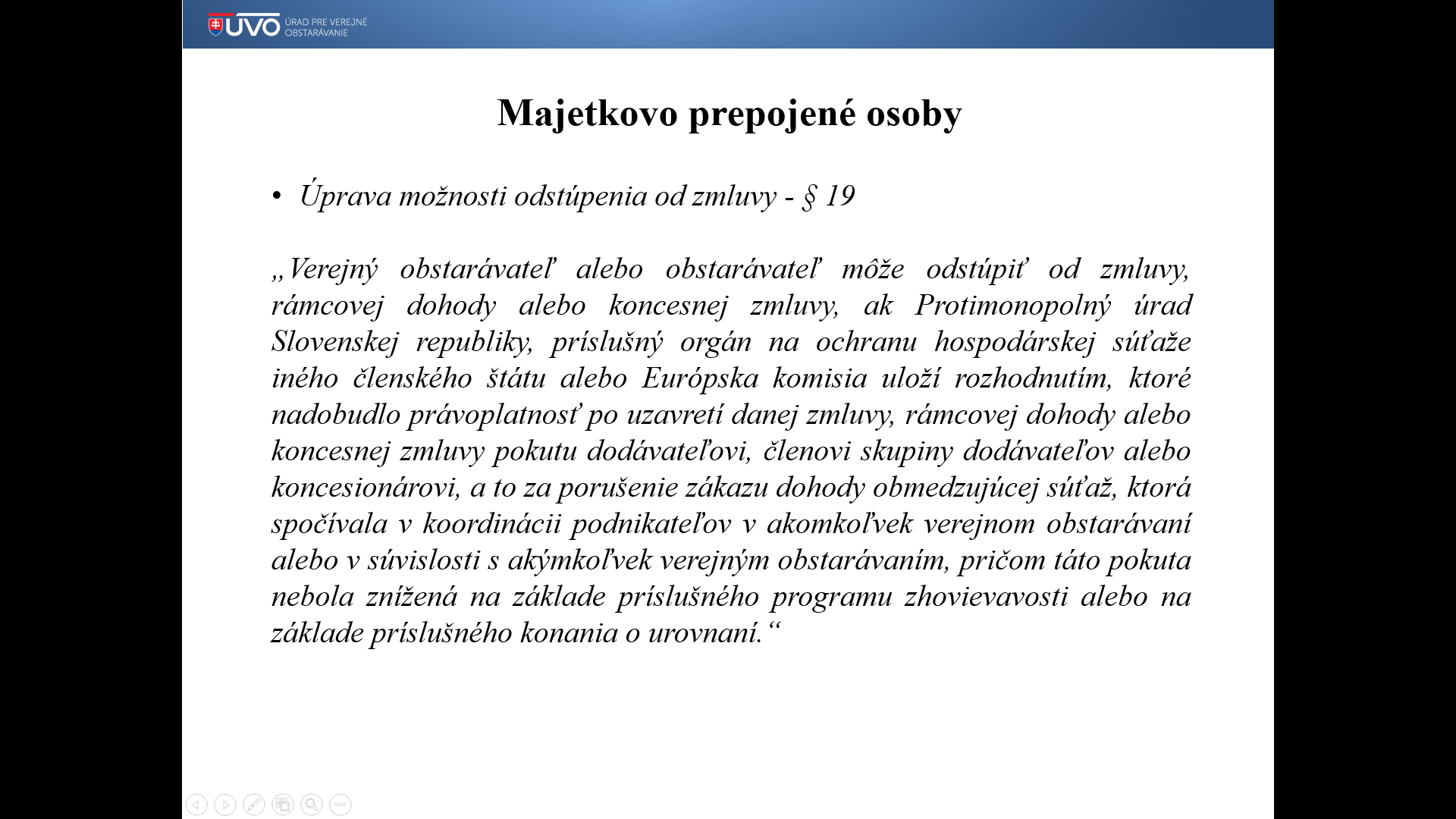 Centrálne riadenie nákupného procesu
€
Vysoký
Čas strávený
na činnostiach
s pridanou
hodnotou
Nízky
Ďakujem za vašu pozornosť
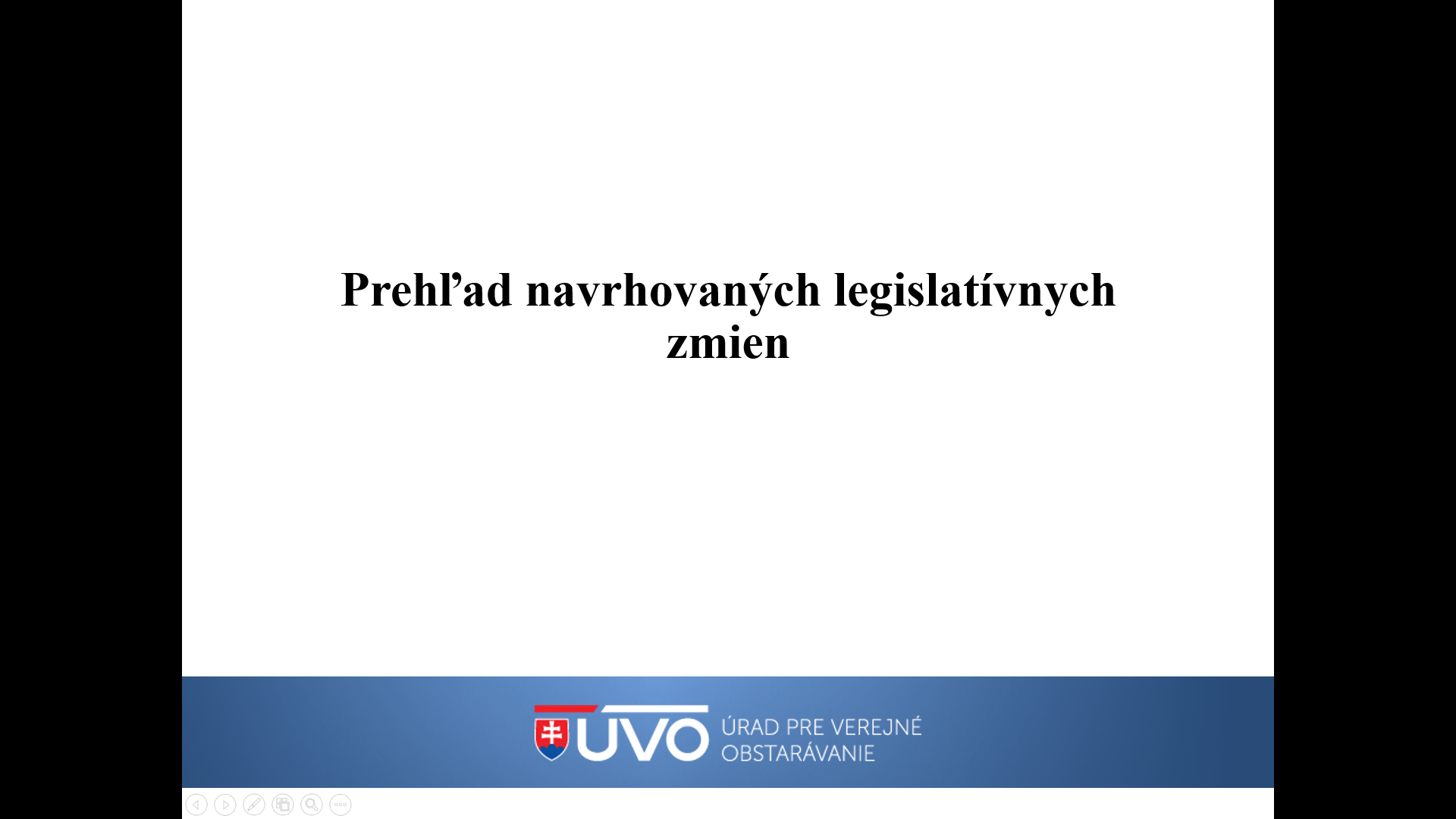